REKA CIPTA
PROSES MEREKA CIPTA
1.1PENGENALPASTIANMASALAH
PENGUMPULAN MAKLUMAT 
DAN DATA

Sumber maklumat

Pengumpulan maklumat

Analisis maklumat

Membuat keputusan
PENGENALPASTIAN MASALAH
A. Mengenal Pasti Masalah
Masalah dalam kehidupan seharian mendorong seseorang untuk mereka cipta.
Kenal pasti masalah-masalah yang dihadapi dan cara untuk mengatasinya.
Cara ini dikenali sebagai “Penyataan Masalah”.
Suatu reka cipta yang dihasilkan mestilah dapat menyelesaikan masalah yang ada.
MASALAH
Buku yang banyak perlu dibawa ke
sekolah
PENYATAAN
MASALAH
Murid sekolah menghadapi masalah membawa buku yang banyak dan berat ke sekolah
PENYELESAIAN
MASALAH
Mencipta sebuah beg yang mempunyai roda yang dapat ditarik oleh murid ke sekolah
PENGENALPASTIAN MASALAH
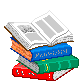 PENGENALPASTIAN MASALAH
B. Mengumpul Maklumat dan Data
Maklumat dapat membantu seseorang membuat pilihan yang terbaik dan memperbaiki kelemahan sesuatu ciptaan.
Maklumat perlu diperoleh sebelum proses mereka cipta dilakukan.
Maklumat akan dianalisis dan dipilih untuk menghasilkan produk terbaik.
PENGENALPASTIAN MASALAH
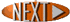 PENGENALPASTIAN MASALAH
Buat kajian dan
perbandingan untuk 
produk sedia ada
di pasaran
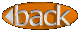 PENGENALPASTIAN MASALAH
Lawatan ke pasar raya, pusat penyelidikan, hospital, taman permainan
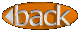 PENGENALPASTIAN MASALAH
Perhatikan penggunaan alatan seperti mesin di kilang, tapak pembinaan untuk mendapatkan maklumat terperinci
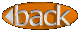 PENGENALPASTIAN MASALAH
Dapatkan maklumat terkini tentang reka bentuk dan reka cipta
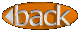 PENGENALPASTIAN MASALAH
Dapatkan maklumat penggunaan bahan yang sesuai, fungsi, keperluan dan masalah yang mungkin dihadapi
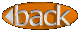 PENGENALPASTIAN MASALAH
Kumpulkan maklumat berkaitan paten, tarikh luput, teknologi, reka bentuk dan fungsi bahan
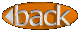 PENGENALPASTIAN MASALAH
Mendapatkan panduan dan khidmat nasihat daripada guru
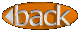 PENGENALPASTIAN MASALAH
C. Menganalisis Maklumat
Maklumat yang dikumpul perlu dianalisis supaya dirumuskan
Perbandingan dilakukan dari segi
Saiz
Bahan
Warna
Ketahanan
Keselamatan
Kapasiti
Analisis Produk
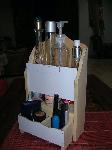 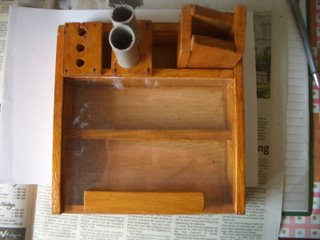 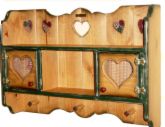 PENGENALPASTIAN MASALAH
Rumusan penting untuk
Mencari alternatif kaedah penyelesaian
Kenal pasti kriteria keperluan mereka cipta
Menilai masalah dan mencari formula penyelesaian
Analisis maklumat yang releven seperti teknik pembuatan, bahan dan mengkaji persamaan fungsi projek yang berkaitan.
PENGENALPASTIAN MASALAH
4.	Kriteria yang perlu diambil kira :
Produk dihasilkan mestilah praktikal binaan, penggunaan, penyimpanan dan pengangkutan.
Penggunaan bahan sesuai dan mudah didapati.
Segala kos harus dianggarkan.
Fungsi produk kepada manusia.
Selamat dan selesa digunakan.
Saiz dan bentuk yang sesuai.
Kesan sampingan dan alam sekitar.
1.2
PEMILIHAN IDEA
PEMILIHAN IDEA
A. Cetusan Idea
Idea perlu untuk menyelesaikan masalah samada membuat produk baru atau mengubahsuai produk sedia ada.
Idea harus kreatif, inovatif dan imaginatif.
Cara mencetuskan idea :
Secara tidak sengaja
Soal selidik
Pemerhatian
Pembacaan
Galakan pihak tertentu
Bakat semula jadi
PEMILIHAN IDEA
B. Pemilihan Idea
Faktor pemilihan idea yang terbaik :
Keupayaan kendiri – kemampuan fizikal, kemudahan dan masa.
Pengetahuan dan kemahiran – skill yang mencukupi.
Bahan dan komponen – sesuai dan mudah didapati.
Cara pembuatan - teknik pembuatan tepat agar produk berkualiti.
Kepentingan produk – dapat menyelesaikan masalah yang dihadapi
Mesra alam – elakkan produk yang boleh cemarkan alam dan tidak selamat.
1.3
PEREKAAN PROJEK
PEREKAAN PROJEK
Perekaan projek dibuat dalam bentuk lakaran dan lukisan kerja. 
Lakaran merupakan terjemahan idea dalam bentuk grafik.
Lakaran ditunjukan dalam bentuk 2D atau 3D.
Cara pemilihan lakaran:
Lakaran melalui sesi perbincangan, kritikan, ulasan dan cadangan.
Lakukan pengubahsuaian reka bentuk.
Lakaran terpilih mestilah idea yang sesuai dan boleh berfungsi sebagai reka bentuk akhir.
Idea terbaik
Lakaran
Sesi Kritikan
Tidak
Ya
Lukisan Kerja
Tidak
Sesi Kritikan
Ya
Model Awal
Sesi Kritikan
Tidak
Ya
Prototaip
PEREKAAN PROJEK
PEREKAAN PROJEK
PEREKAAN PROJEK
1.4
PEMILIHAN REKA BENTUK
PEMILIHAN REKA BENTUK
Memilih reka bentuk model
Lukisan kerja
Lukisan unjuran ortografik
PELAN
x
Y
W
PANDANGAN SISI
PANDANGAN HADAPAN
PEMILIHAN REKA BENTUK
LUKISAN UNJURAN
ORTOGRAFIK
1.5
PERANCANGAN PEMBINAAN PROJEK
PERANCANGAN PEMBINAAN PROJEK
Pemilihan bahan
Pemilihan alatan
Kaedah dan teknik pembuatan
Cara mengira kos
PERANCANGAN PEMBINAAN PROJEK
A. Pemilihan Bahan
Pilih dan tentukan kesesuaian bahan dengan fungsi projek yang dihasilkan
Kriteria memilih bahan adalah :
Ciri-ciri dan bentuk bahan
Fungsi dan kegunaan bahan
Tahap keselamatan bahan
Perbezaan dari segi kualiti dan gred bahan
Kerja perancangan akan melibatkan penyediaan jadual kerja, bahan serta pengiraan kos pengeluaran.
PERANCANGAN PEMBINAAN PROJEK
B. Pemilihan Alatan
Alatan bergantung kepada jenis kerja yang hendak dibuat.
Setiap alatan mempunyai cara dan teknik penggunaannya yang betul.
Pertimbangan semasa memilih alatan :
Kesesuaian alatan dengan bahan
Kemahiran mengendalikan peralatan dengan selamat
Kemudahan mendapatkan alatan
Keselamatan mengguna alatan
PERANCANGAN PEMBINAAN PROJEK
C. Membuat Jadual Kerja
Jadual kerja dibuat secara bertulis dan teliti.
Semua aspek seperti bahan, alatan dan masa perlaksanaan diambil kira.
Pengiraan kos perlu untuk mengetahui jumlah kos produk yang akan dihasilkan.
Kos pengeluaran adalah segala perbelanjaan yang dikeluarkan untuk hasilkan sesuatu produk.
KOS BAHAN
Kos bahan mentah untuk membuat projek
KOS UPAH
Kos bayaran tenaga kerja yang digunakan
dalam membuat dan menyiapkan projek
KOS OVERHEAD
Kos perbelanjaan selain kos bahan dan kos upah
PERANCANGAN PEMBINAAN PROJEK
D. Mengira Kos Pengeluaran
PERANCANGAN PEMBINAAN PROJEK
KOS BAHAN
+
KOS UPAH
+
KOS OVERHEAD
=
KOS PENGELUARAN
1.6
PEMBINAAN, PENGUJIAN DAN PENGUBAHSUAIAN PROJEK
PEMBINAAN, PENGUJIAN DAN PENGUBAHSUAIAN PROJEK
Mengukur, menanda dan memotong
Membina dan mencantum
Pengujian
Ujian makmal
Ujian parameter
Kemasan
Menggilap
Semburan
Sapuan berus
Rendaman
Pengujian projek
Pengubahsuaian projek
PEMBINAAN, PENGUJIAN DAN PENGUBAHSUAIAN PROJEK
PROTOTAIP
Proses pembinaan “PROTOTAIP” dilakukan sebelum pengeluaran besar-besaran.
Prototaip ialah produk awal yang dibuat mengikut spesifikasi produk yang sebenar.
Prototaip perlu diuji dari segi ketepatan pemasangannya. 
Berfungsi sebagai produk percubaan.
1.7
PENDOKUMENTASIAN
PENDOKUMENTASIAN
Pendokumentasian ialah satu laporan bertulis berkaitan hasil ciptaan seseorang
Tujuan pendokumentasian :
Bukti ciptaan seseorang
Sokongan untuk memohon perlindungan paten
Bahan rujukan R&D berikutnya.
Format dokumentasi
 (rujuk teks m/s 18 – 19)
PROSES REKA CIPTA
1. 	PENGENALPASTIAN MASALAH
2. 	PEMILIHAN IDEA
3.	PEREKAAN PROJEK
4.	PEMILIHAN REKA BENTUK
5.	PERANCANGAN PEMBINAAN PROJEK
6.	PEMBINAAN, PENGUJIAN DAN PENGUBAHSUAIAN PROJEK
7.	PENDOKUMENTASIAN
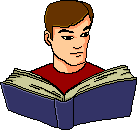 SekianSelamat Mengulangkaji